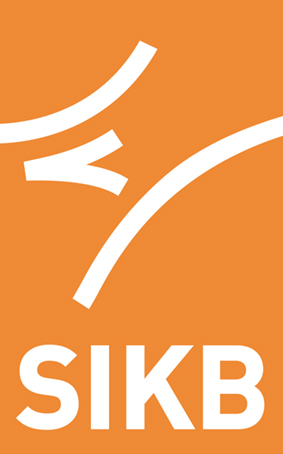 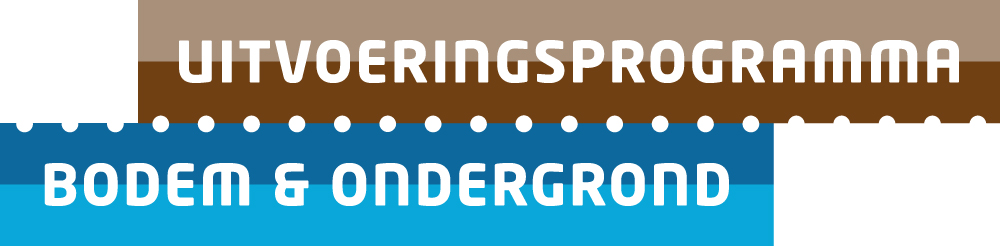 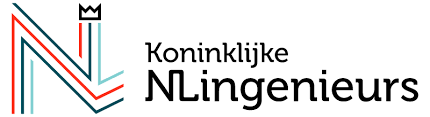 Inleiding 
Circulaire Economie in het Bodembeheer
Willem Hendriks
14 mei 2020
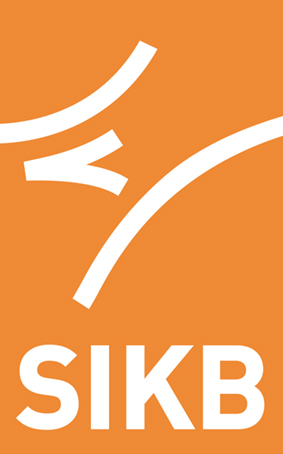 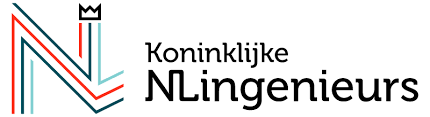 Een mini digitaal webinar (symposium of workshop?) over circulariteit in het bodembeheer ?
SIKB & 
Expertisenetwerk Bodem & ondergrond NL-ingenieurs 



Vanuit UP kennisprogramma

Anders dan beoogd, maar nog steeds relevant
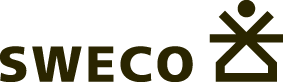 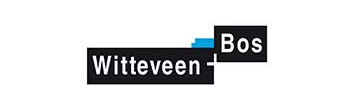 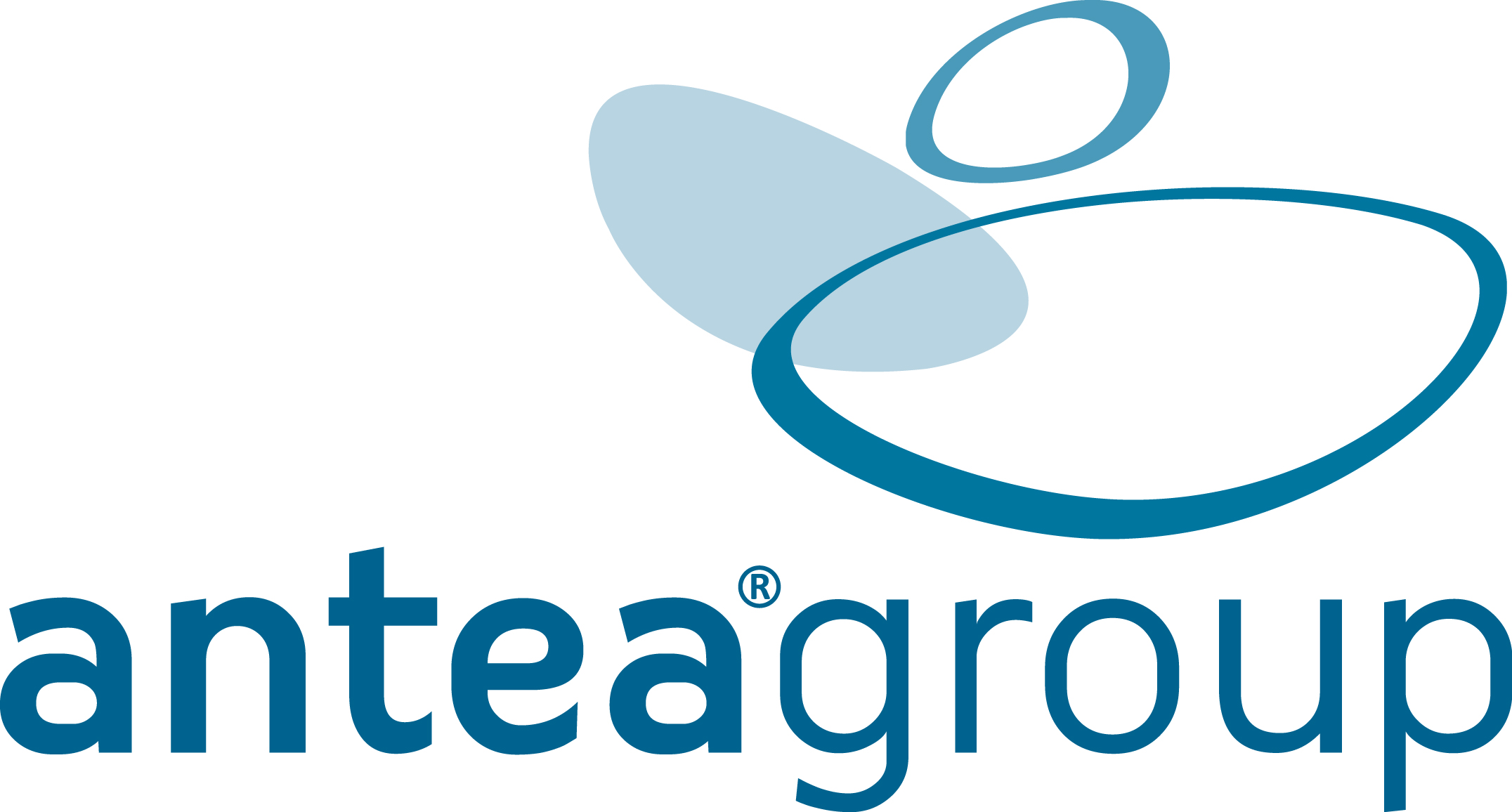 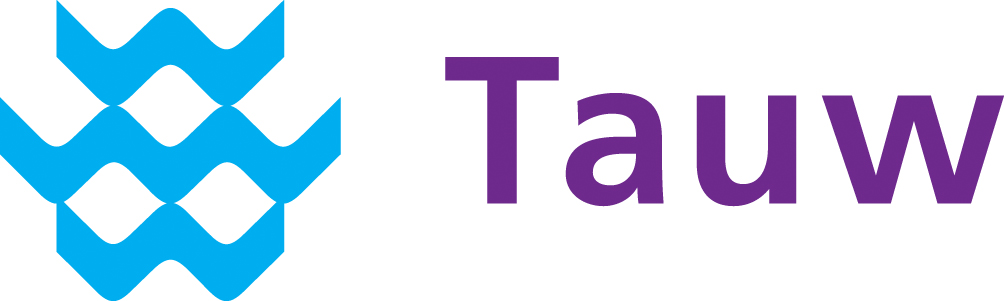 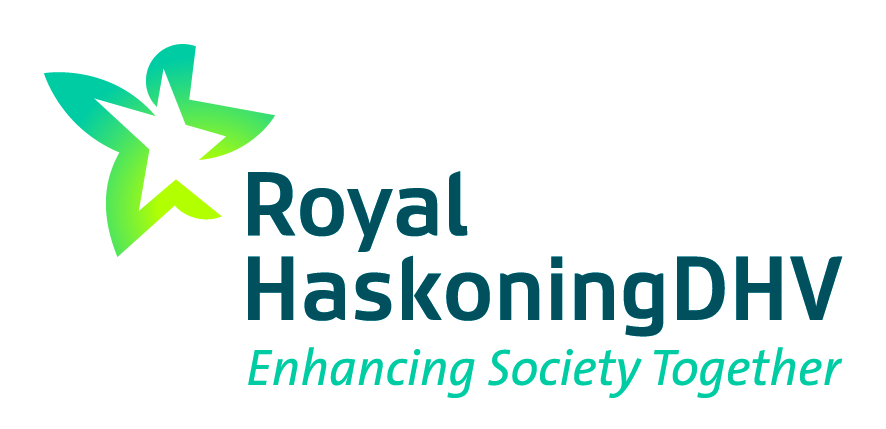 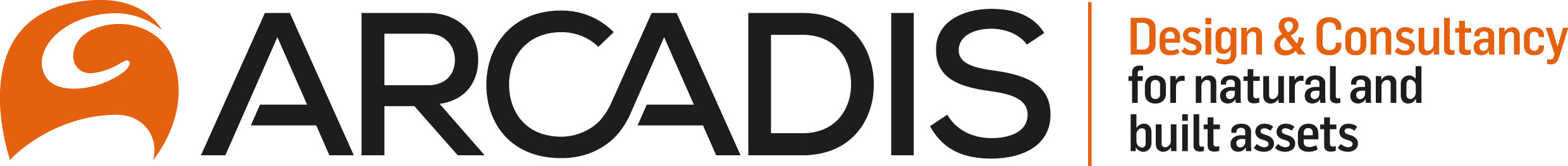 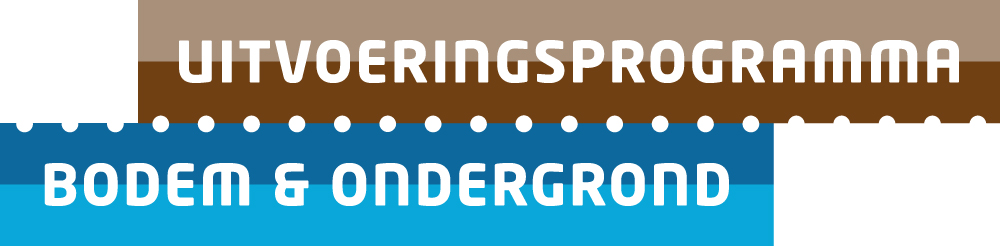 2
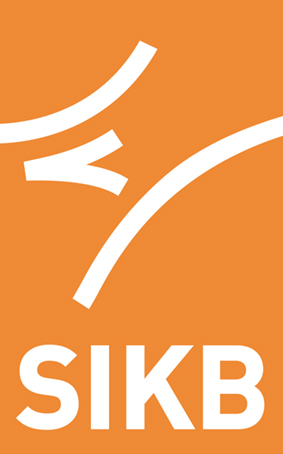 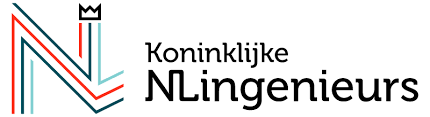 Doel en aanpak
Vanuit het werkveld Bodem&ondergrond een bijdrage leveren aan Nederland circulair in 2050

Verkennende studie
Literatuurreview
Interviews (samenvattingen toegezonden)
Seminar/workshop (deze sessie)

Opgehaalde input als basis voor vervolg
follow-up symposium November 2020
Aanhaken programma Ministerie
…


Vanuit UP kennisprogramma

Anders dan beoogd, maar nog steeds relevant
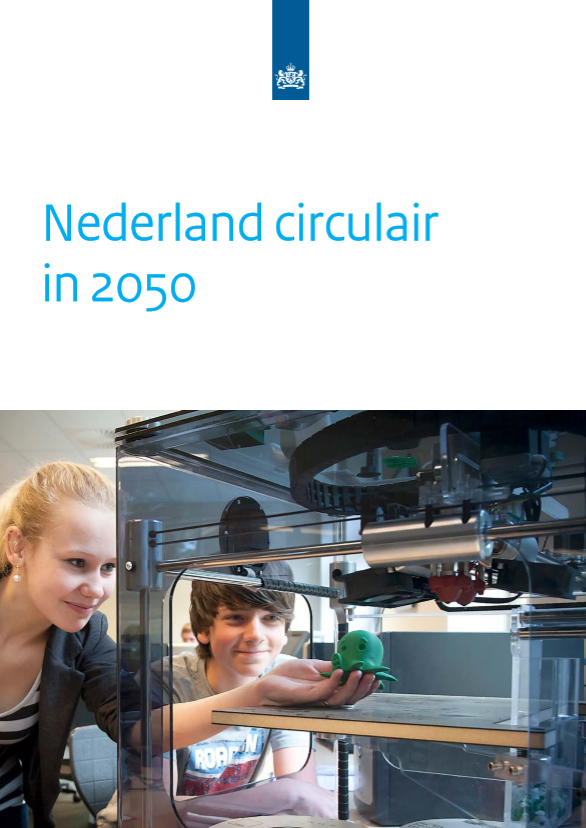 3
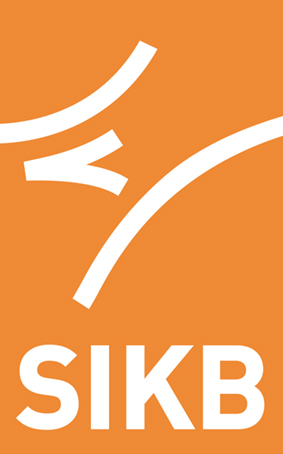 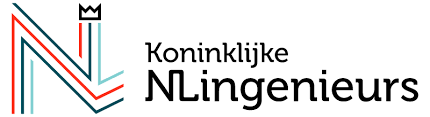 Nut en noodzaak studie ?
Enorme omvang van het grondverzet/baggerwerk            (48 miljoen ton/jaar  ca. 1 mio vrachtauto’s 35 m3))

“schurende situaties”
toepassen granuliet
kwalibo versus fysisch chemische eisen

onwetendheid
rubbergranulaat sportvelden

gemiste kansen
CO2 vastlegging, biodiversiteit



Vanuit UP kennisprogramma

Anders dan beoogd, maar nog steeds relevant
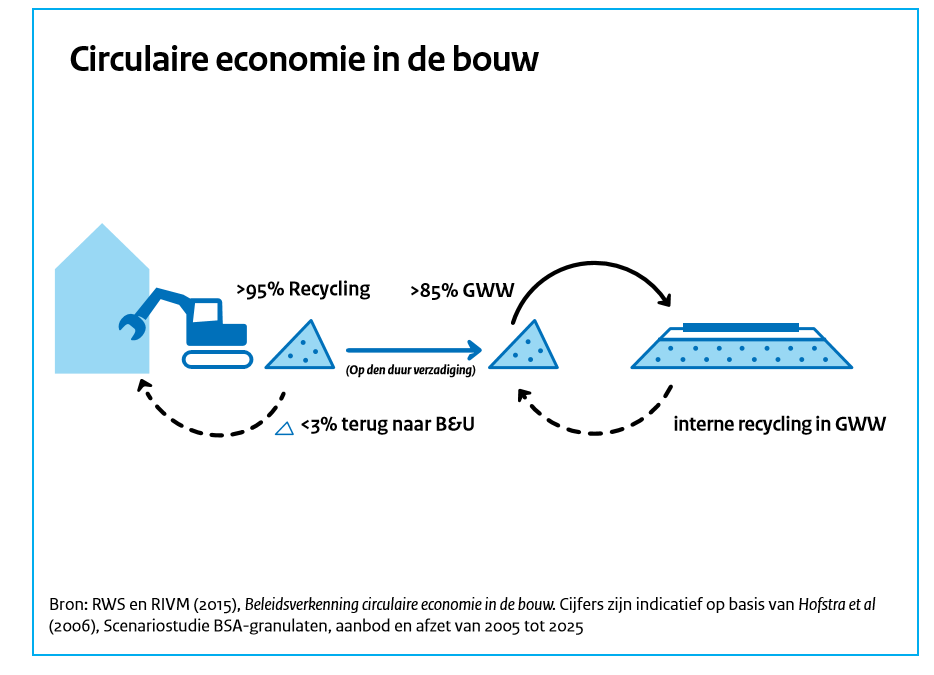 4
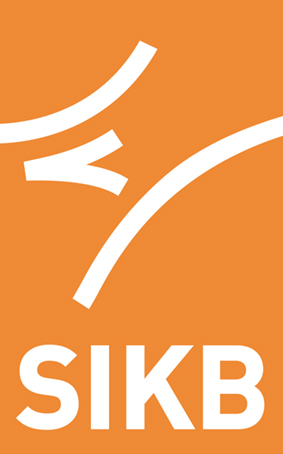 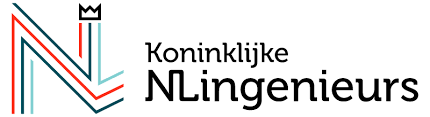 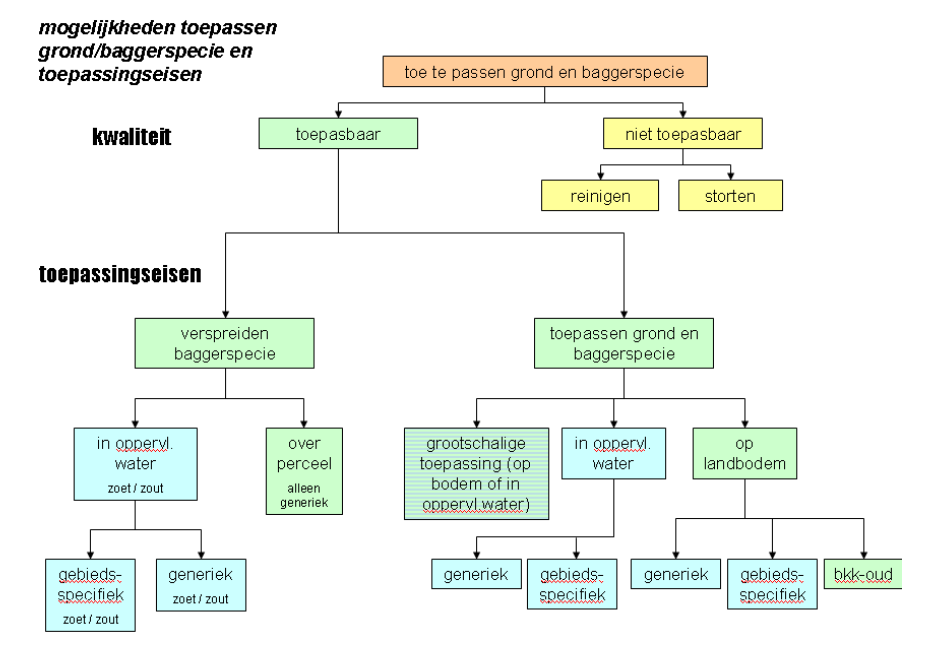 Invalshoeken
Toepassen grond en bagger

Op en in de bodem brengen van andere materialen
Bodemverbetering (fysisch, chemisch, biologisch)
Benutting bodem (energie)

Verminderen materiaalstromen door natuurlijke oplossingen
hou de brede blik
5
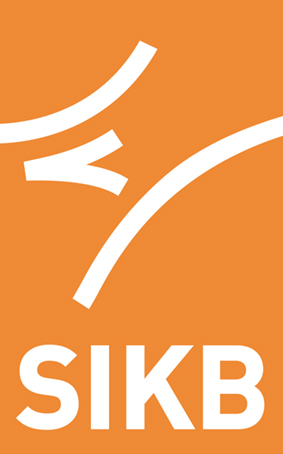 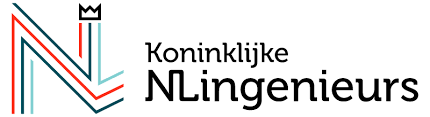 Wat gaan we doen ?
aantal inleidingen/casussen - inspiratie

Interactief deel – aanscherpen knelpunten
via schema (volgende sheets)
nadere uitleg werkwijze (Jody)

Afsluitend plenair – kansen zien

Vervolg: houden we jullie van op de hoogte
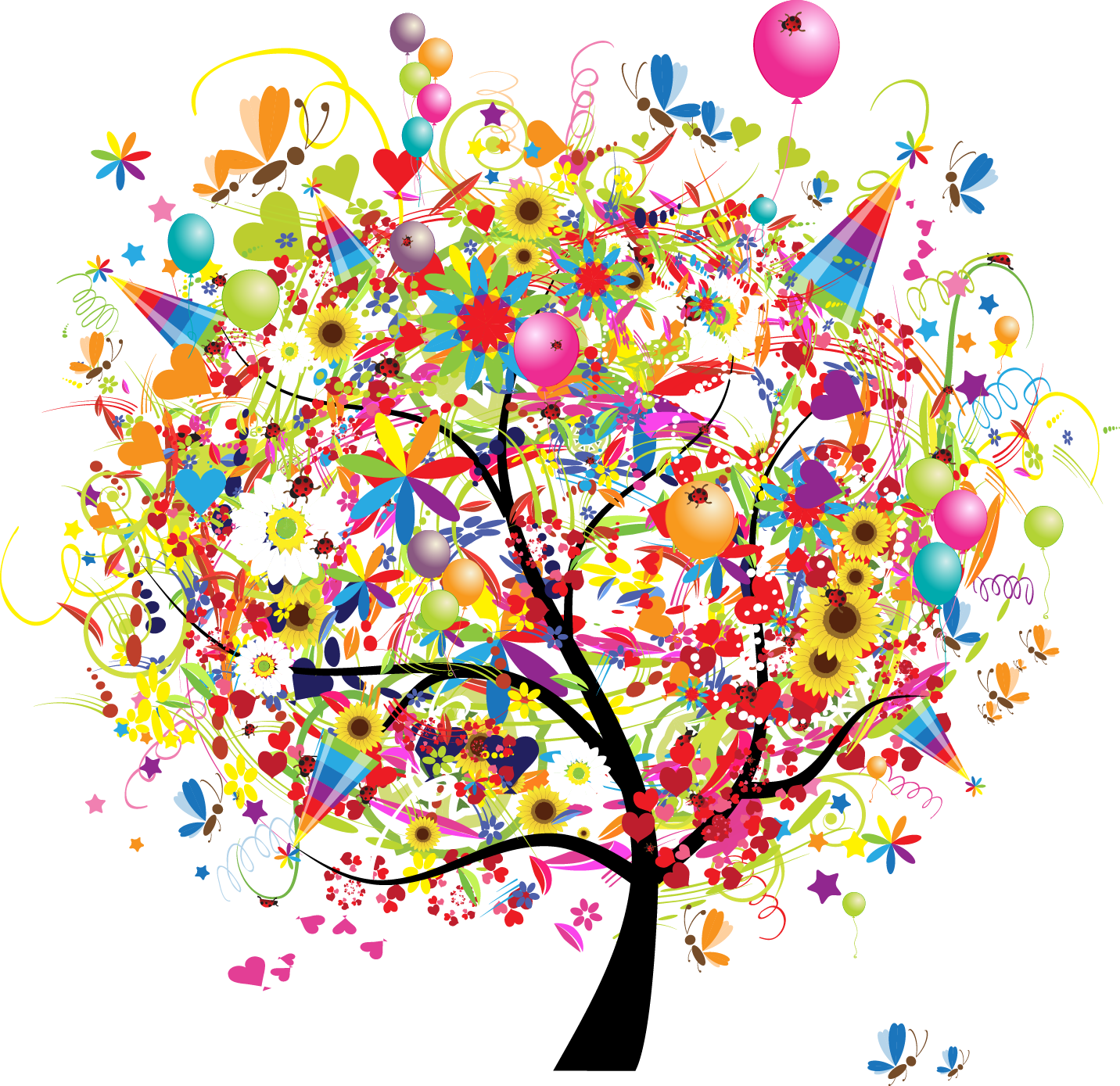 6
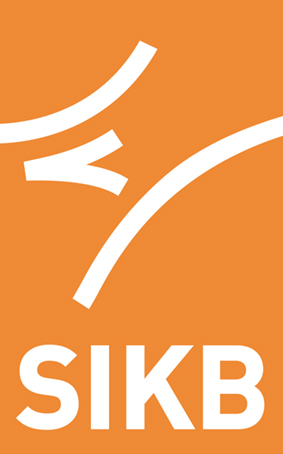 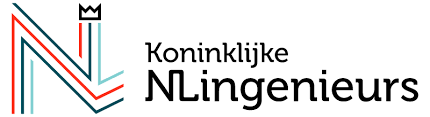 Inventarisatie knelpunten
7
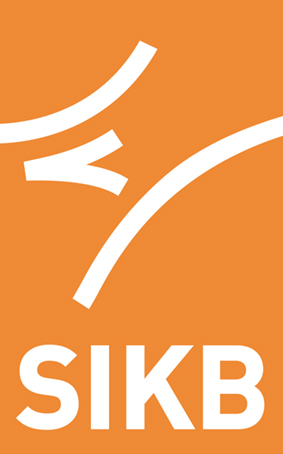 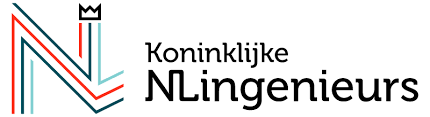 Categorisering knelpunt
In welk(e) vak(ken) van de matrix zou u het knelpunt indelen?
8
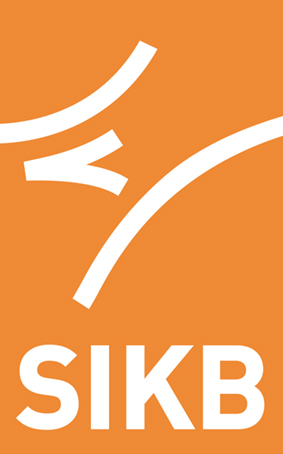 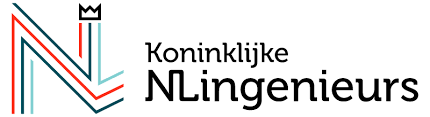 Tot slot: om over na te denken
Vraag website bodem+: 
is het verspreiden van grond vrijkomend bij groenverwerkers op landbouwpercelen een nuttige toepassing onder het Besluit bodemkwaliteit ? 

Antwoord:
Ja, als kwaliteit van de grond voldoet én de toepassing bijdraagt aan verbetering van de bodemkwaliteit
9